Prezentacje Studenckich Kół Naukowych
5 listopada 2024 r.
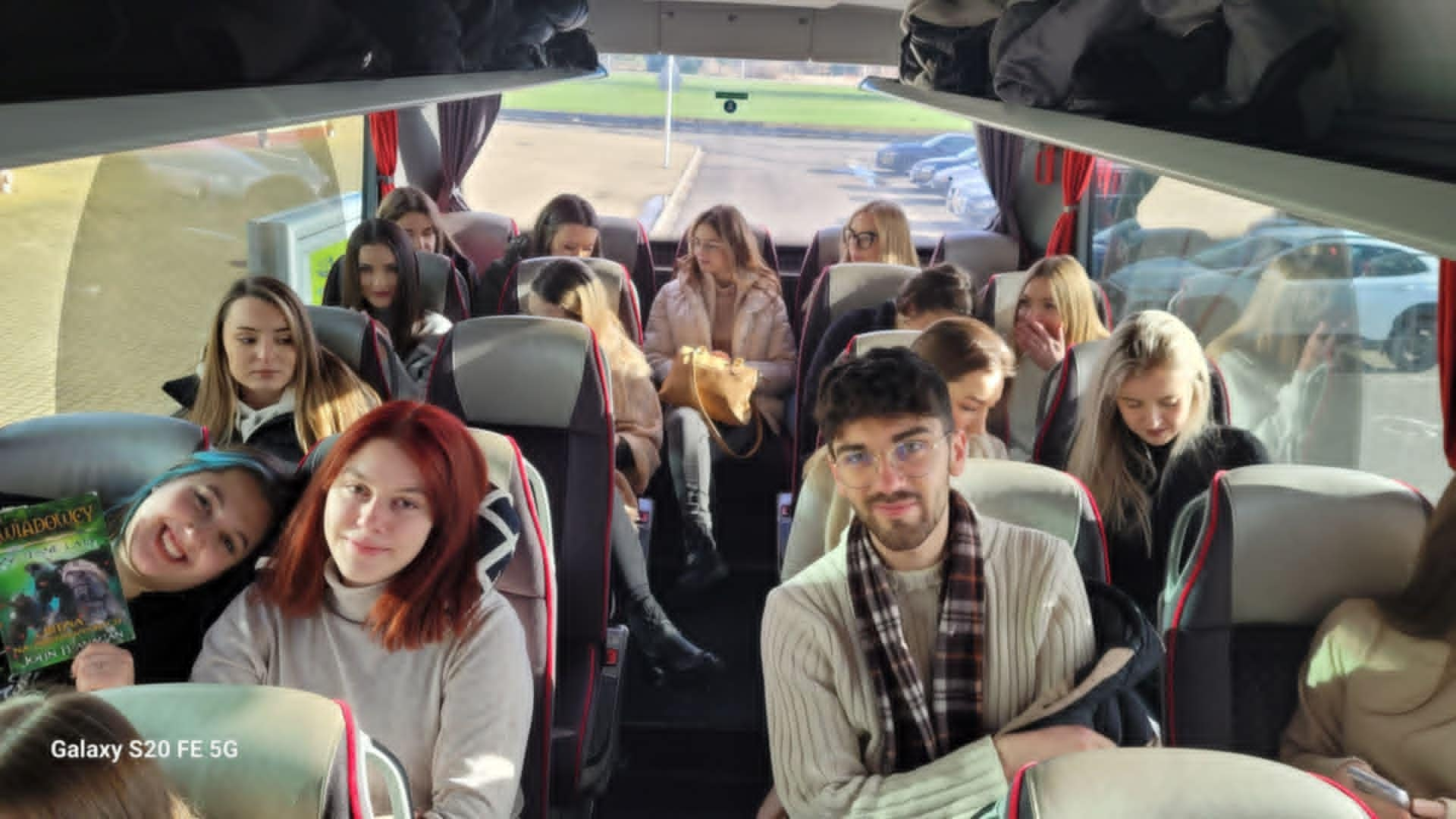 SKN „Florencja” (dawniej SKN Biologiczno-Medyczne) działa od 2005 roku.
Aktywnymi jego członkami są studenci kierunku Pielęgniarstwo.
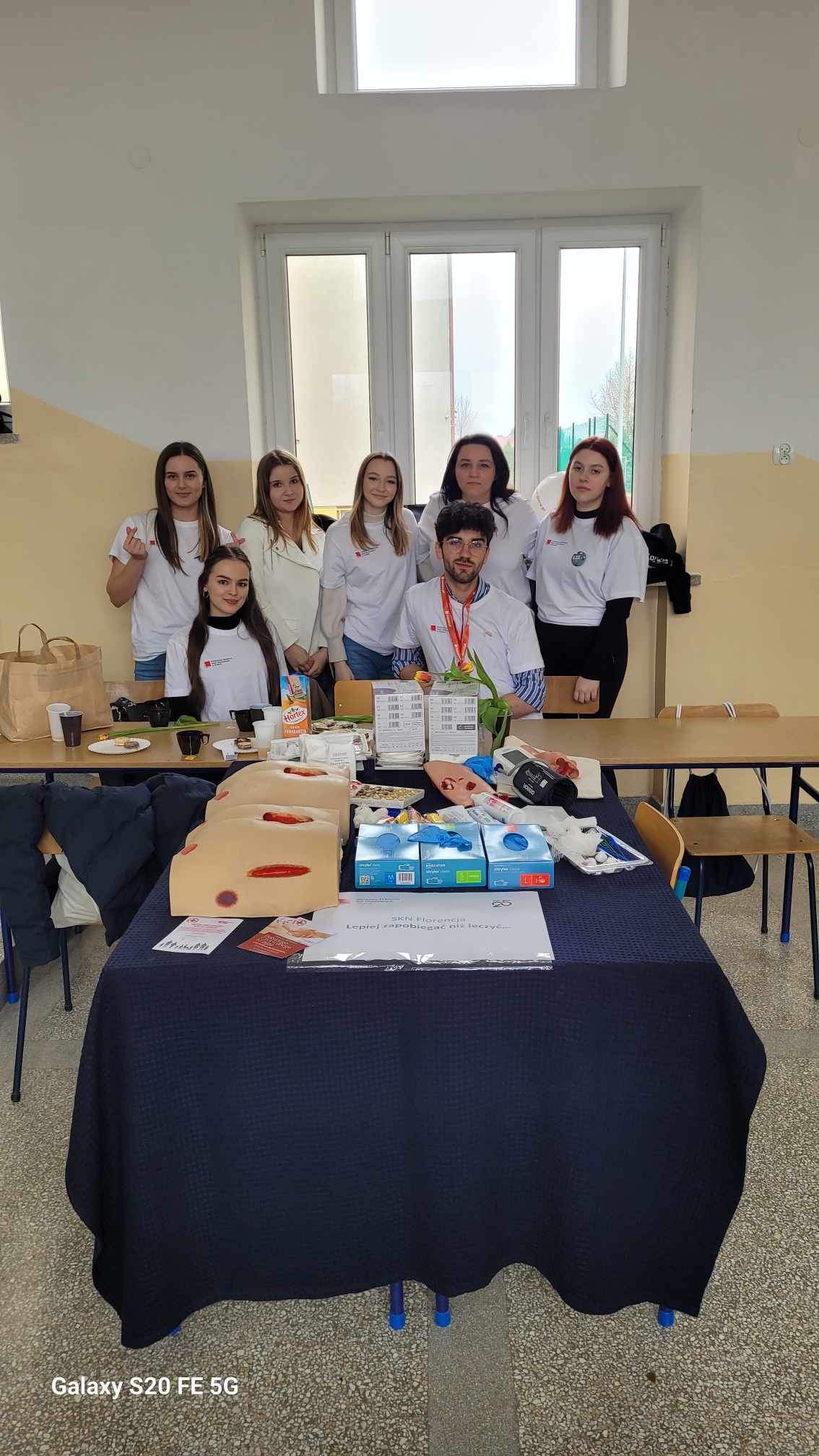 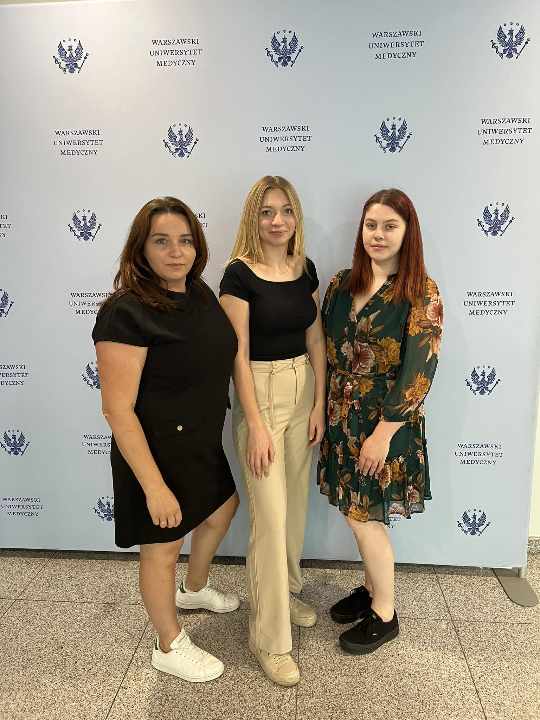 Nasza Aktywność
Prowadzenie badań naukowych, publikowanie ich wyników
Czynny udział w konferencjach naukowych
Udział w wydarzeniach promujących Uczelnię
Pomoc potrzebującym
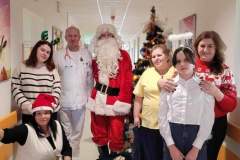 Pogłębianie wiedzy medycznej z uwzględnieniem zainteresowań                 i pasji studentów
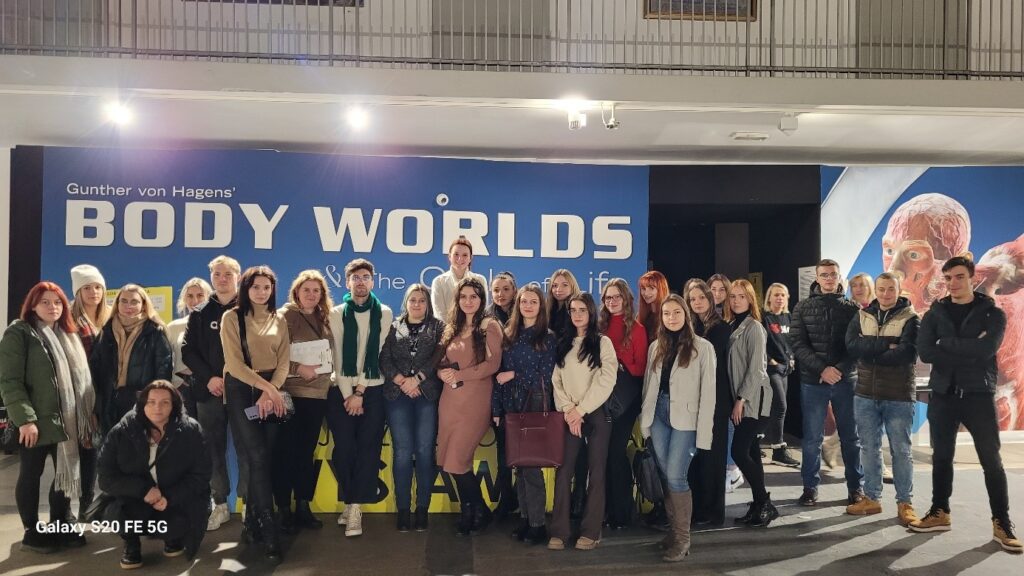 DOŁĄCZ DO NASZEJ DRUŻYNY
Zapraszamy wszystkich studentów, których interesują zagadnienia medyczno - społeczne. 
Spotkanie organizacyjne odbędzie się w formie stacjonarnejw dniu 13 Listopada 2024r. o godzinie 13.00 
w sali nr 4,  przy ul. Kazimierza Wielkiego 6a
Kontakt Małgorzata Dziura malgorzata.dziura@pans.krosno.pl 
Joanna Kubik joanna.kubik@pans.krosno.pl